Ways we learn
Independently
You will work solo.
Zero noise level. Earbuds allowed.
Stay on task., usually due by  end of class period.
Raise hand for help.
Pairs
You will work with one person..
Spy talk / Secret whispers voice.
Take turns in sharing ideas.
While one person talks, the other one listens.
Hold each other accountable.
RESPECT each other’s ideas.
Group Work
You will work with 3-5 people.
Low flow voices, no louder than a 3.
Every person gets a chance to share their idea.
RESPECT each other’s ideas.
Work together for final answer.
Fulfill your role.
Whole Group
Normal voice level.
Participate in discussion.
Share your ideas.
RESPECT each other’s ideas.
Listen to others.
Raise your hand to speak.
Don’t Agree?
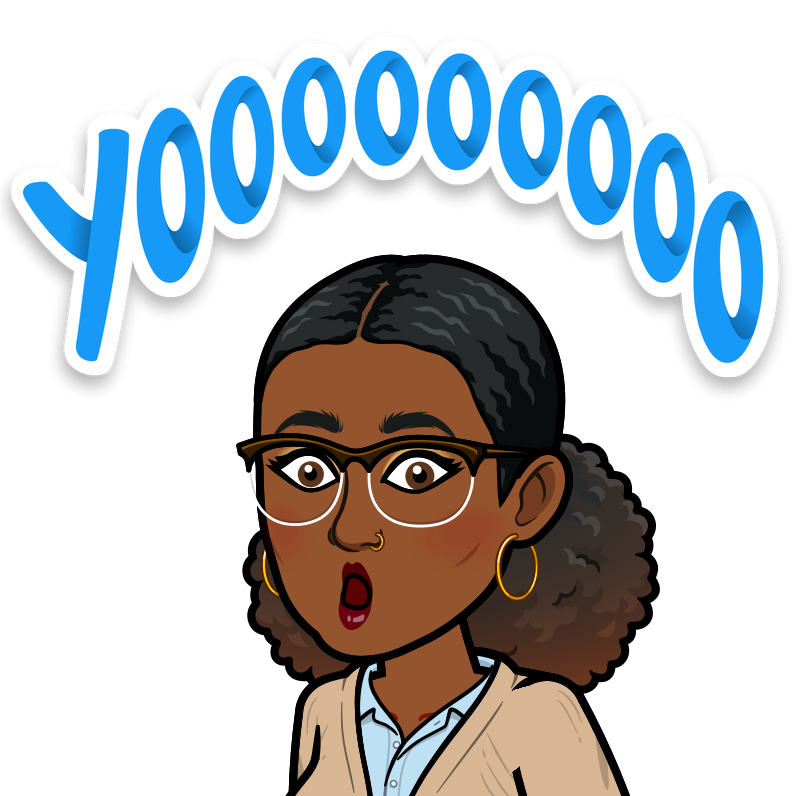 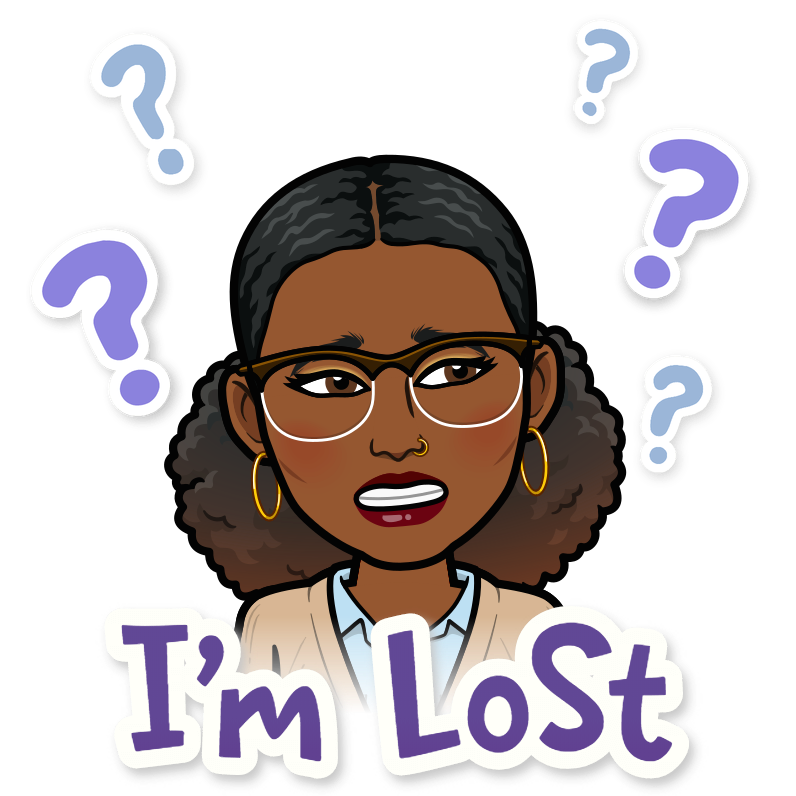 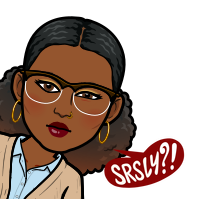 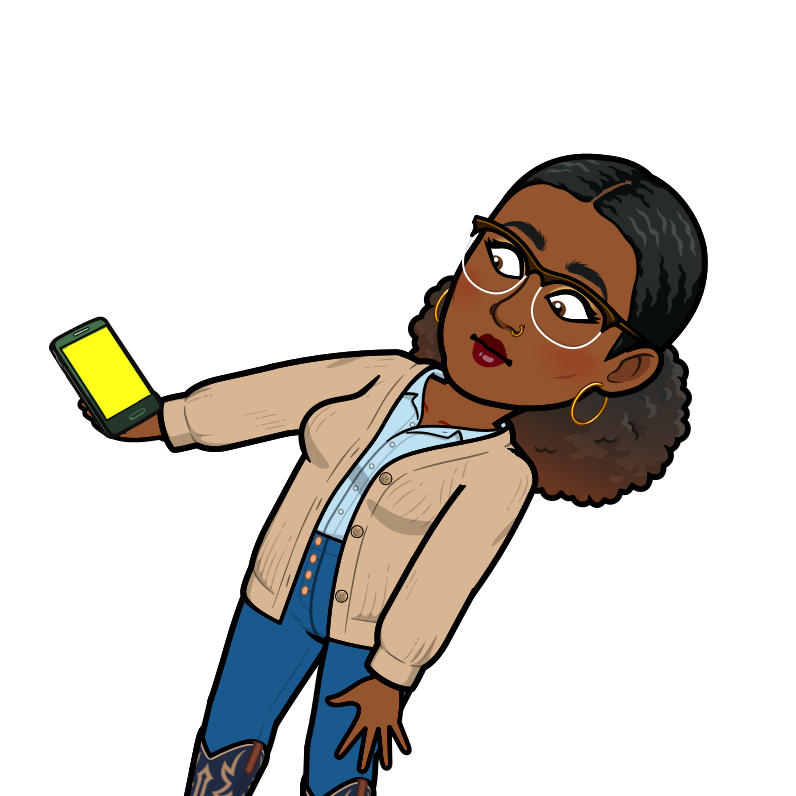 How to Disagree NICELY?
“That’s a good idea. Another idea could be __________.”

“I’m not sure I agree.  Maybe __________.”

“I disagree. I believe __________ because __________.”

“Has anyone thought about _________.”

“Let’s look at it from this point of view… _________.”